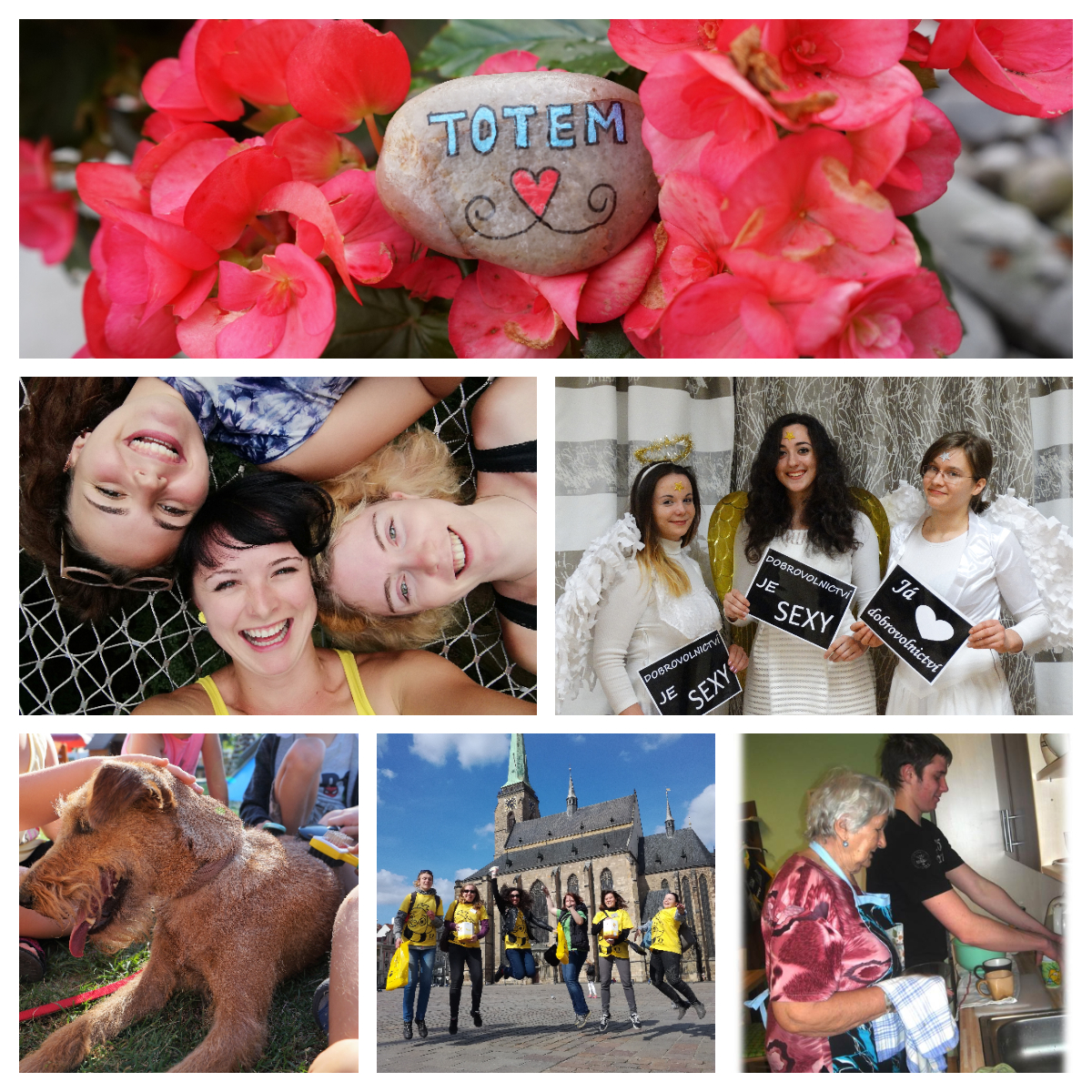 Bezpečný prostor pro růst: 
Jak dobrovolníci pomáhají mladým lidem
15.4.2025
Konference Dobrovolníci dětem 2025
Ústí nad Labem 
Bc. Vlastimila Faiferlíková
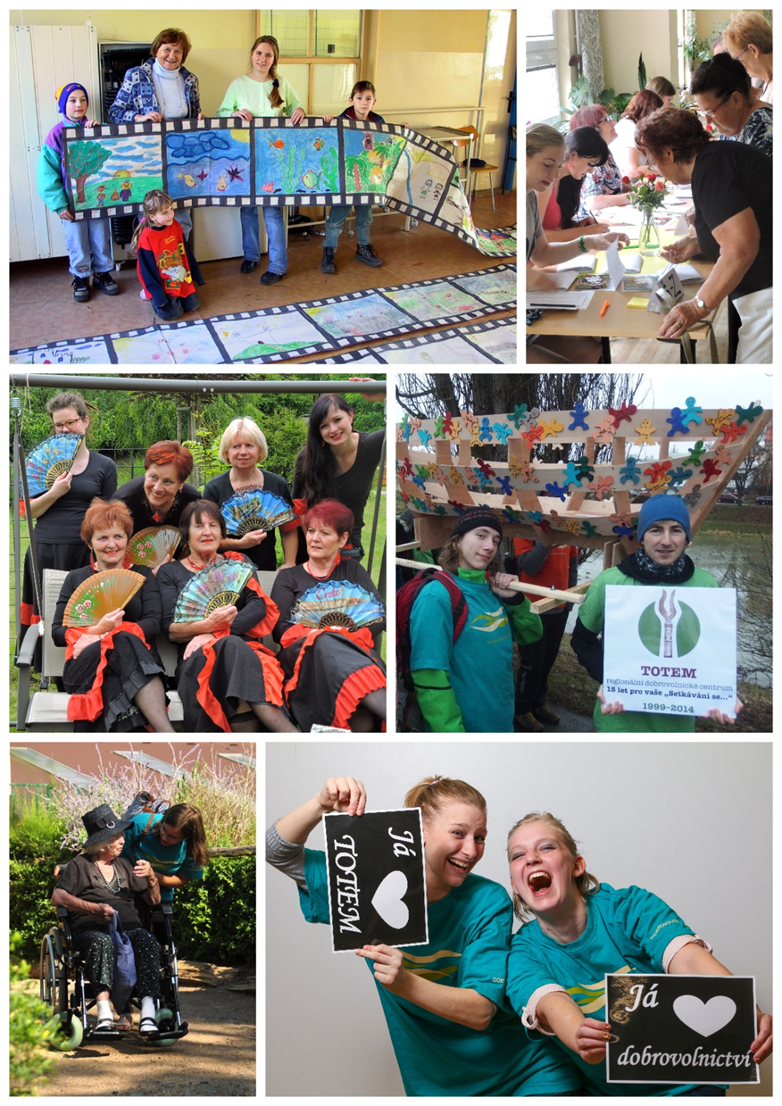 Dlouhodobé linie činnosti 
TOTEM, z.s.

Rozvoj dobrovolnictví v plzeňském regionu  
(prezentace dobrovolnictví, vyhledávání zájemců  o dobrovolnickou službu, spolupráce s přijímajícími organizacemi, párování, příprava a proškolení dobrovolníka, supervize a další) 
Zapojování seniorů do společenského života, rozvoj jejich duševních a fyzických sil, podpora sebedůvěry a hodnoty života, pomoc při orientaci v rychle se měnící společnosti
Podpora mezigeneračních vztahů   a soužití všech generací

Pomoc dětem, mladistvým a rodinám 
      v řešení  obtížných životních situací

Od 1.5.2020 Regionální dobrovolnické centrum PK
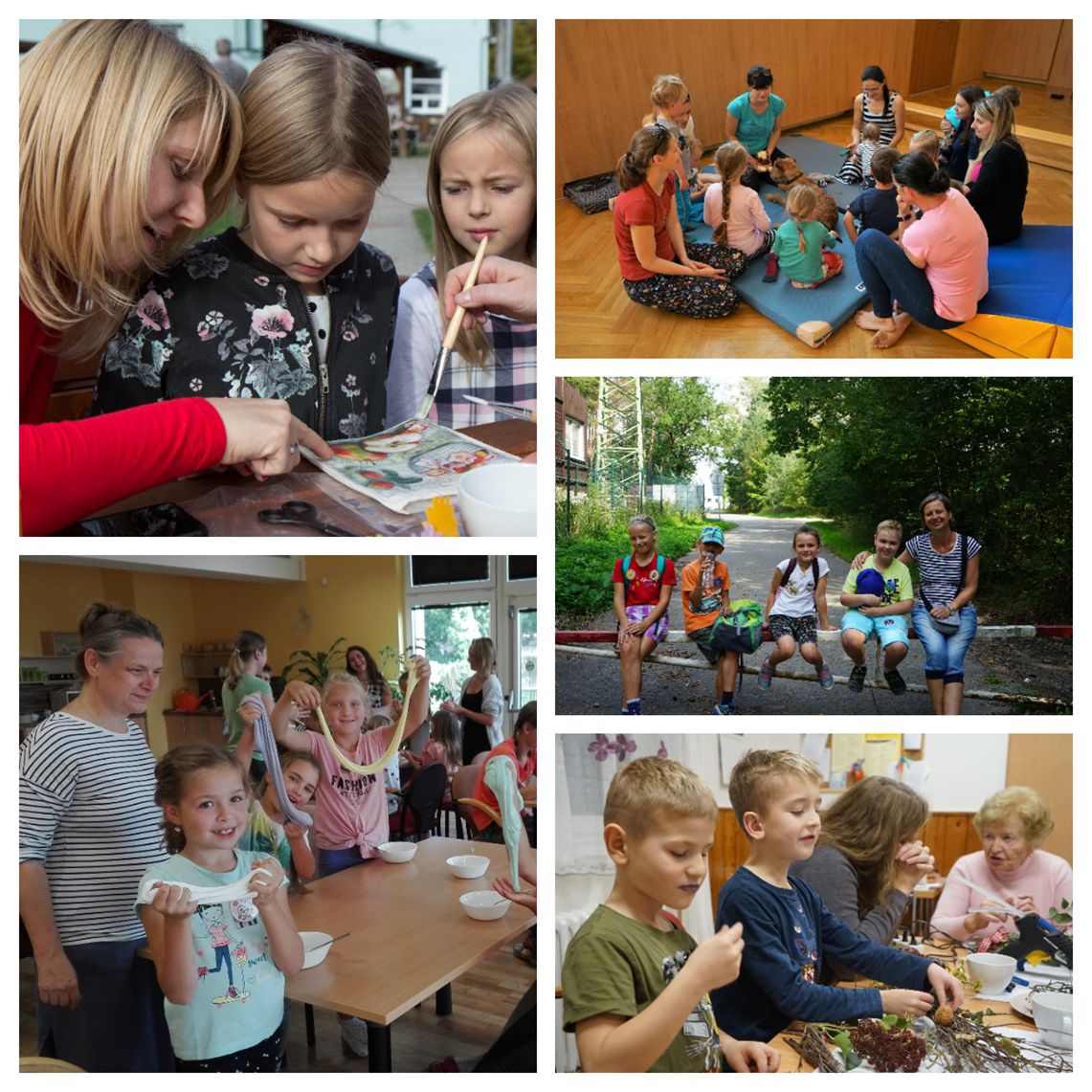 Mentoringové preventivní programy pro podporu rodin            a dětí s rizikem ohrožení vývoje                             a společenského začlenění
Prevence rizikového chování a podpora dětí selhávajících ve vzdělávacím, výchovném a sociálním prostředí
Podpora dětí při začleňování do jejich přirozených sociálních skupin, při překonávání složitého období .
Pět P
  KOMPAS®
KAMPa 15 +
Mezi námi děvčaty

Druhé ruce
Doučování
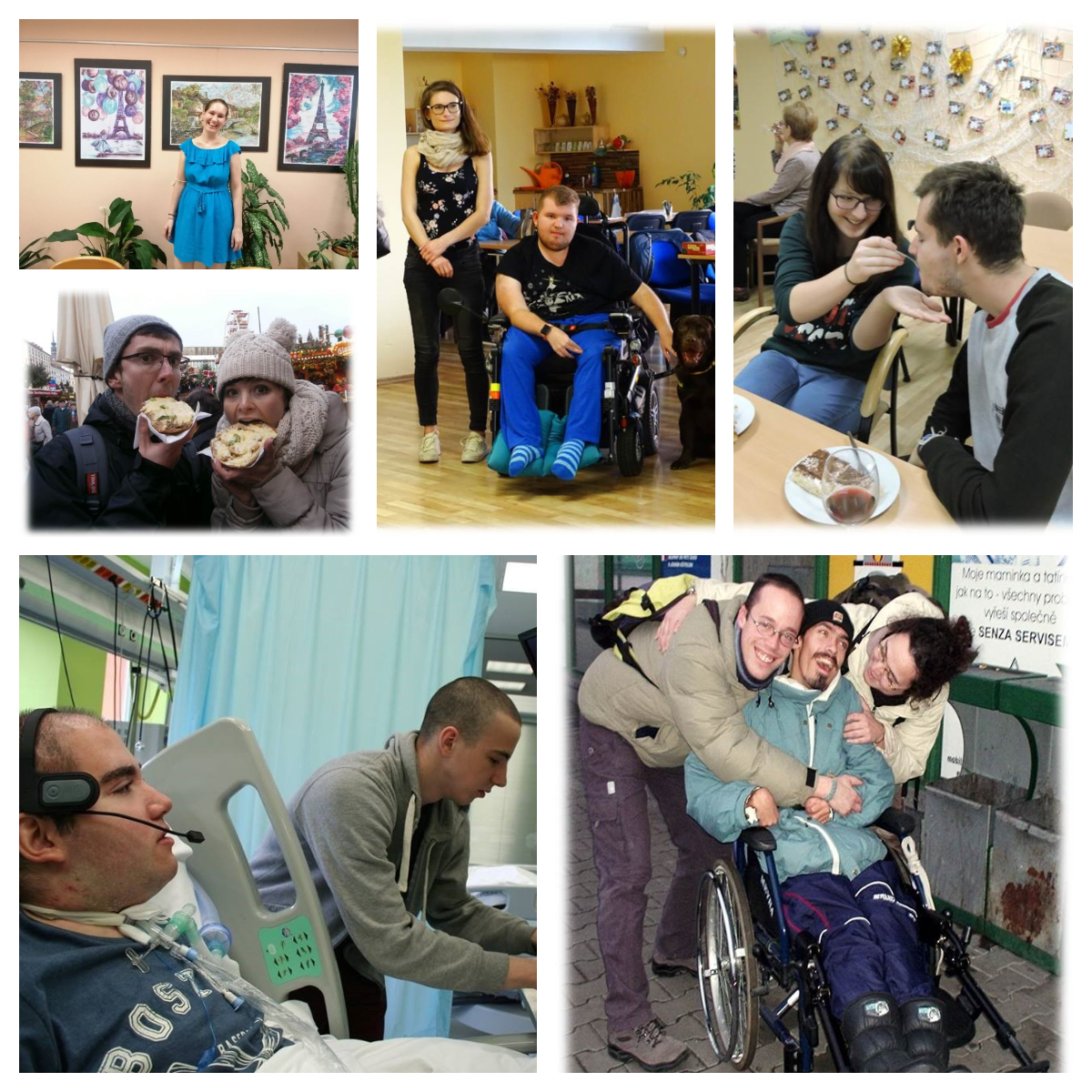 „Kampa“ v Plzni když je mi 15 + a ?  

Mám problém
Nevím si rady
Nechci na to být sám
Jsem na hraně
Komunikace
Aktivizace
Motivace
Pa rticipace
15 – 54 let
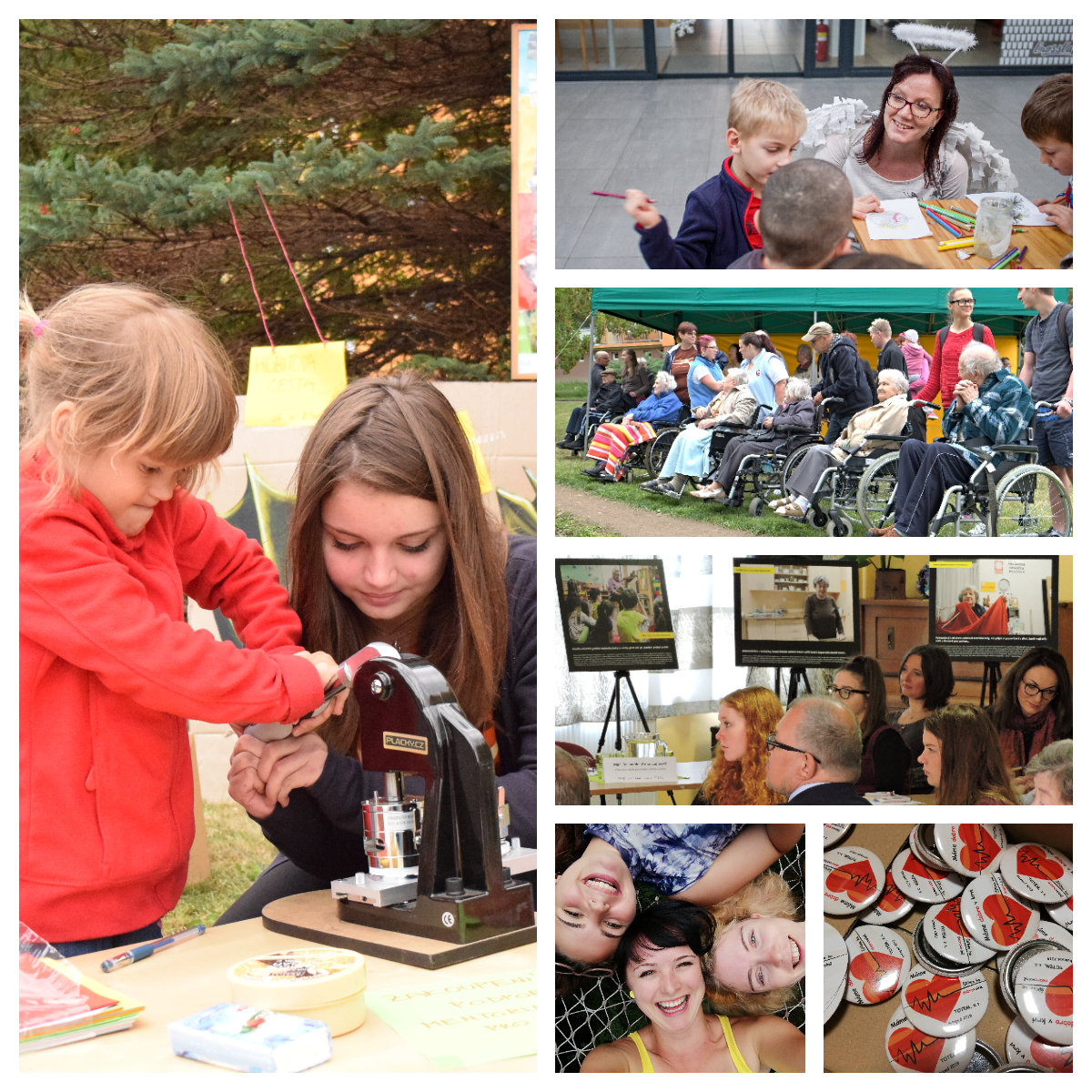 Obvyklá klasifikace klienta
1) Handicap zdravotní 2) Handicap sociální ve smyslu      ztráty rodinného zázemí 3) Handicap sociální ve smyslu       navazování funkčních vztahů 4) Handicap sociální ve smyslu           •  ztráty vlastní hodnoty              •  problém výkonu             •   ztráty sebedůvěry             •   problém sebepřijetí
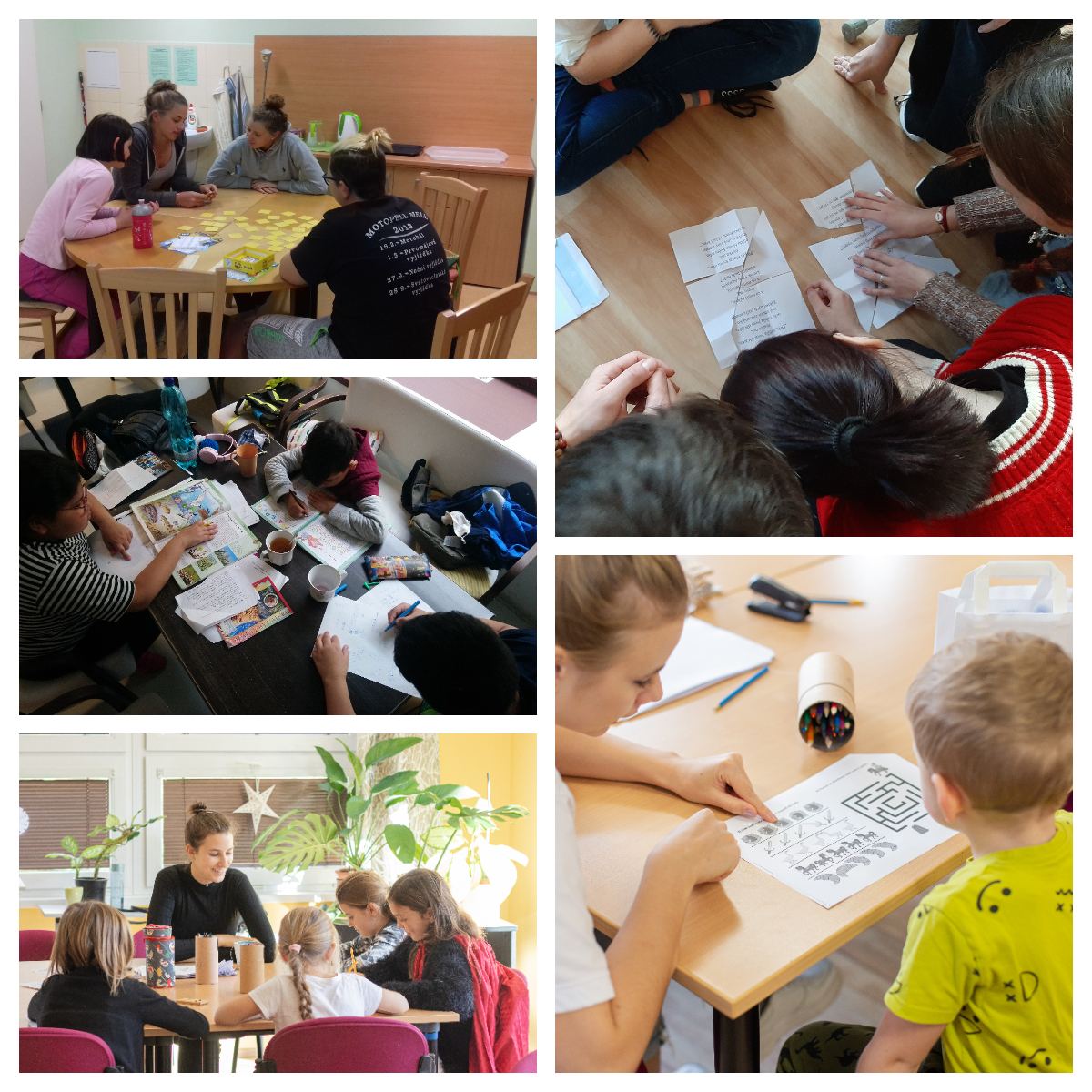 „Holčičí věci“ aneb
MEZI NÁMI DĚVČATY
Dospívání 
Bezpečnost (nejen) na
      internetu, 
Péče o sebe (fyzicky i psychicky). 
Témata související s vlastní hodnotou  (přemýšlení a zvědomování si    
       vlastních silných stránek)
 Vaření, pečení, vedení domácnosti
Zdravý životní styl, v balanci, aby nedošlo k poruchám příjmu potravy
Finanční gramotnost
Další …
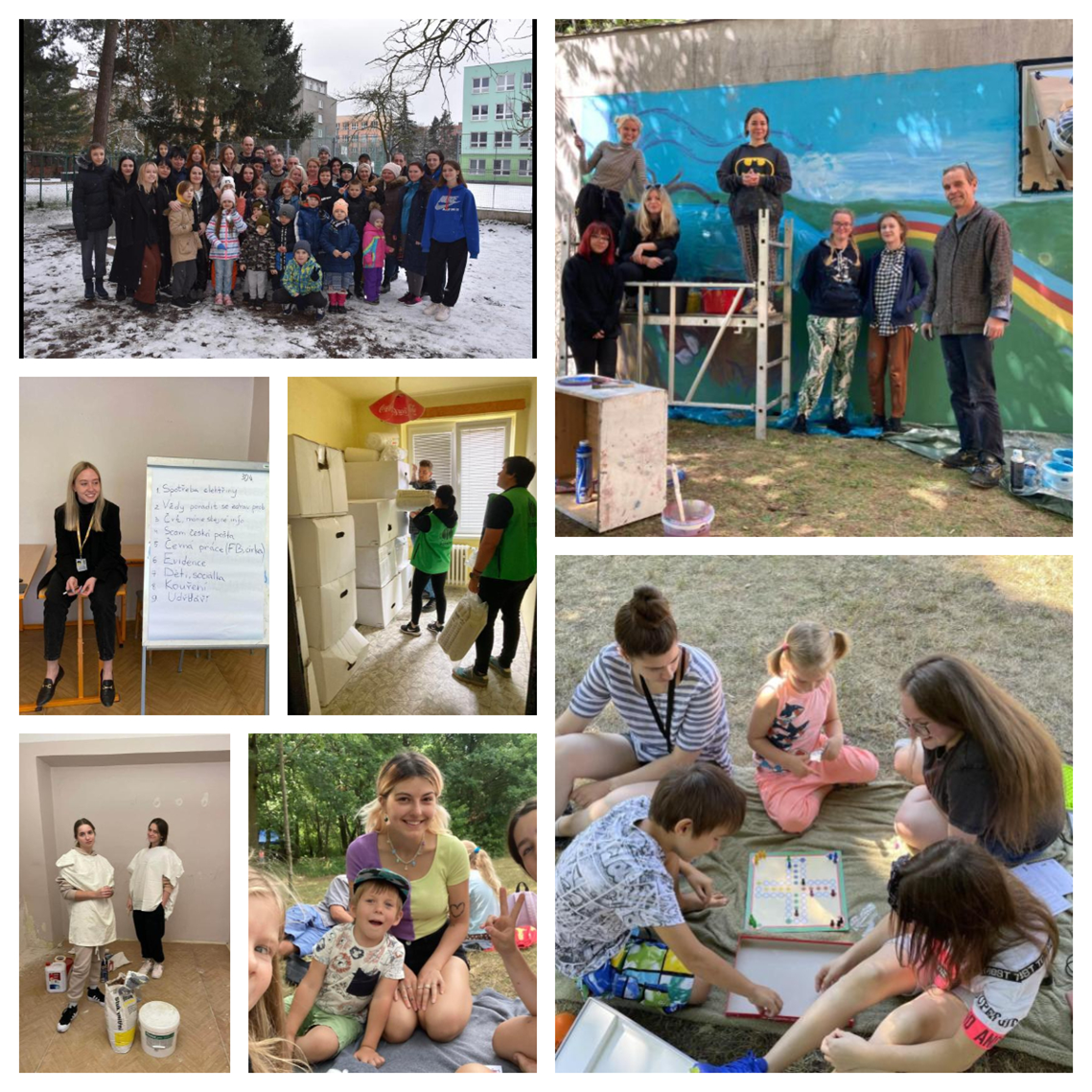 Personální zabezpečení
Dobrovolníci - převážně studenti VŠ, VOŠ a SŠ se zaměřením na pedagogické, zdravotnické a sociální studijní obory. 
Koordinátor projektu
Sociální pracovník – garant projektu
Supervizor, speciální pedagog, psycholog, SAS pro rodiny s dětmi, další odborné instituce
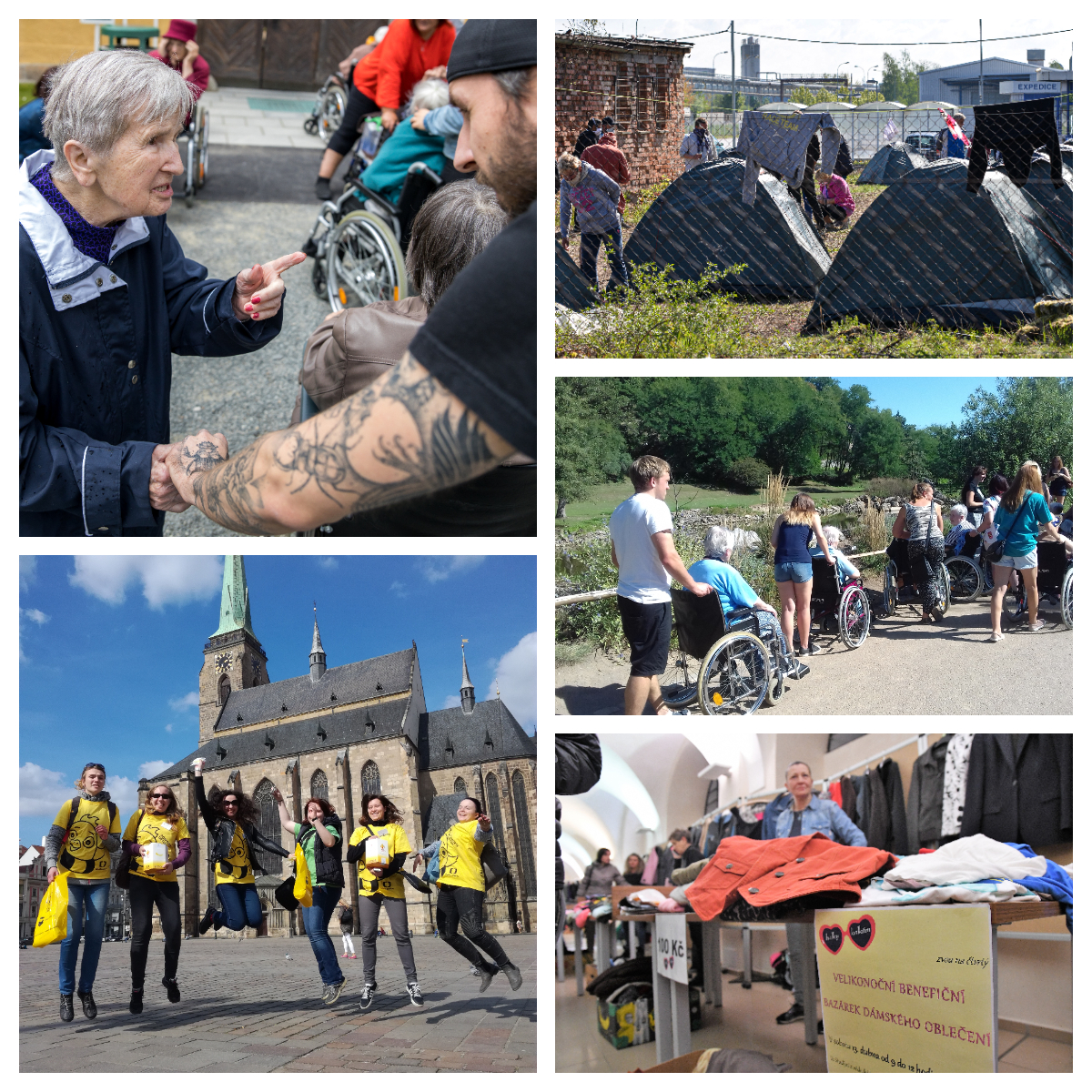 Dobrovolník je podporován
Pomoc s výběrem vhodného pole  
       působnosti, napárování klienta

Zajištění legislativních podmínek 
     dle zákona č.198/2002 sb., 
     o dobrovolnické službě (smlouva o        
      dobrovolné pomoci a pojištění 
      dobrovolníka)
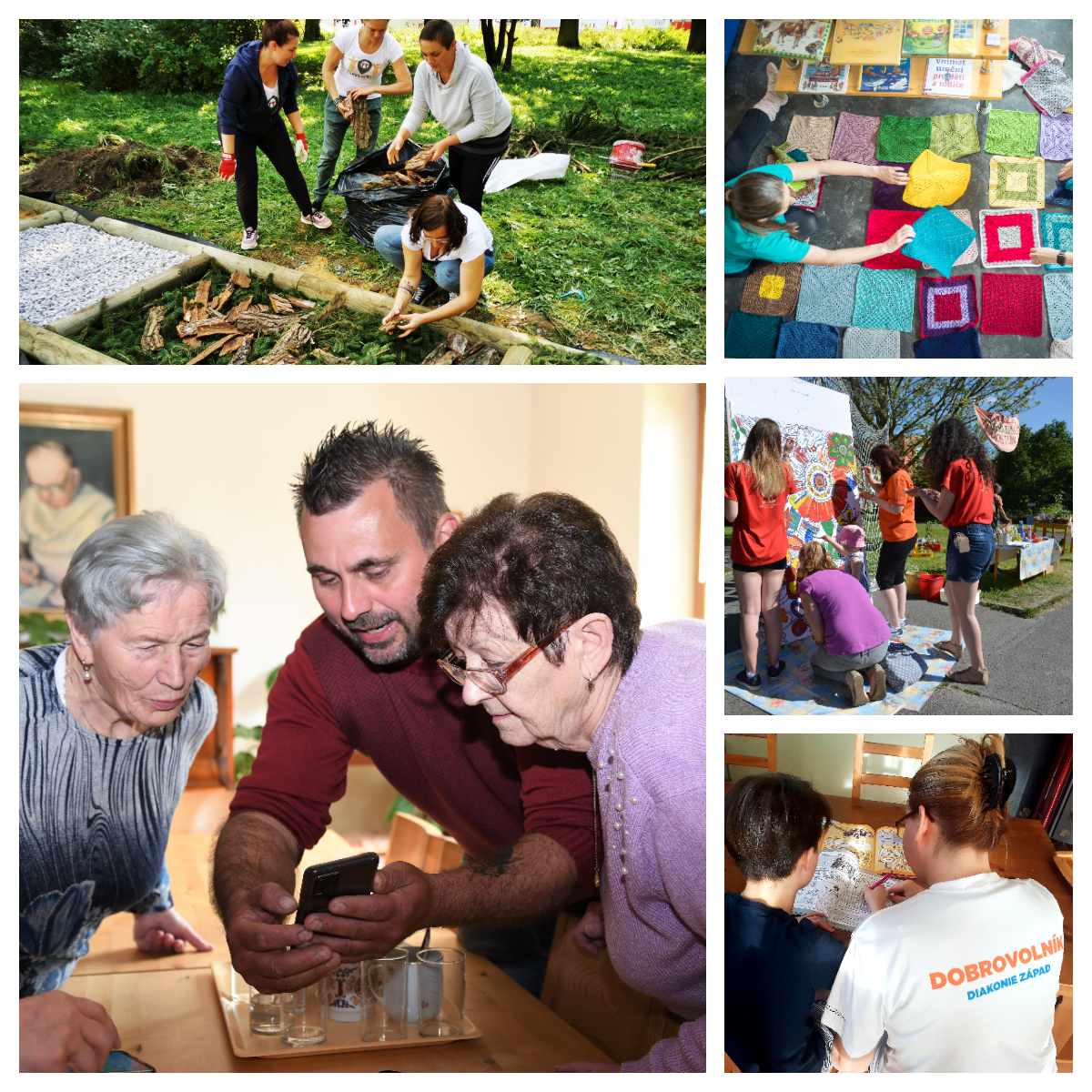 Dobrovolník je podporován
Vzdělávání
Základní proškolení a příprava
Odborné semináře, workshopy
Návštěvy a stáže v různých 
     organizacích
Relaxační techniky, tvořivé dílny, workshopy

DOBROKAVÁRNA –  prostor pro sdílení, setkávání, společné tvoření
Supervize, intervize, metodické vedení
Sdílení zkušeností moderované
Nabídka prostor pro dobrovolnické akce

Kompetenční portfolio dobrovolníka
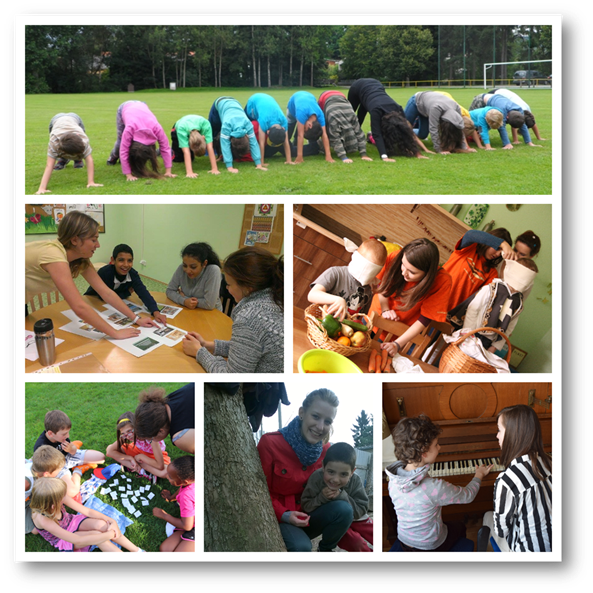 Kde mentoring pomohl
Saša
Hedvika
Adéla
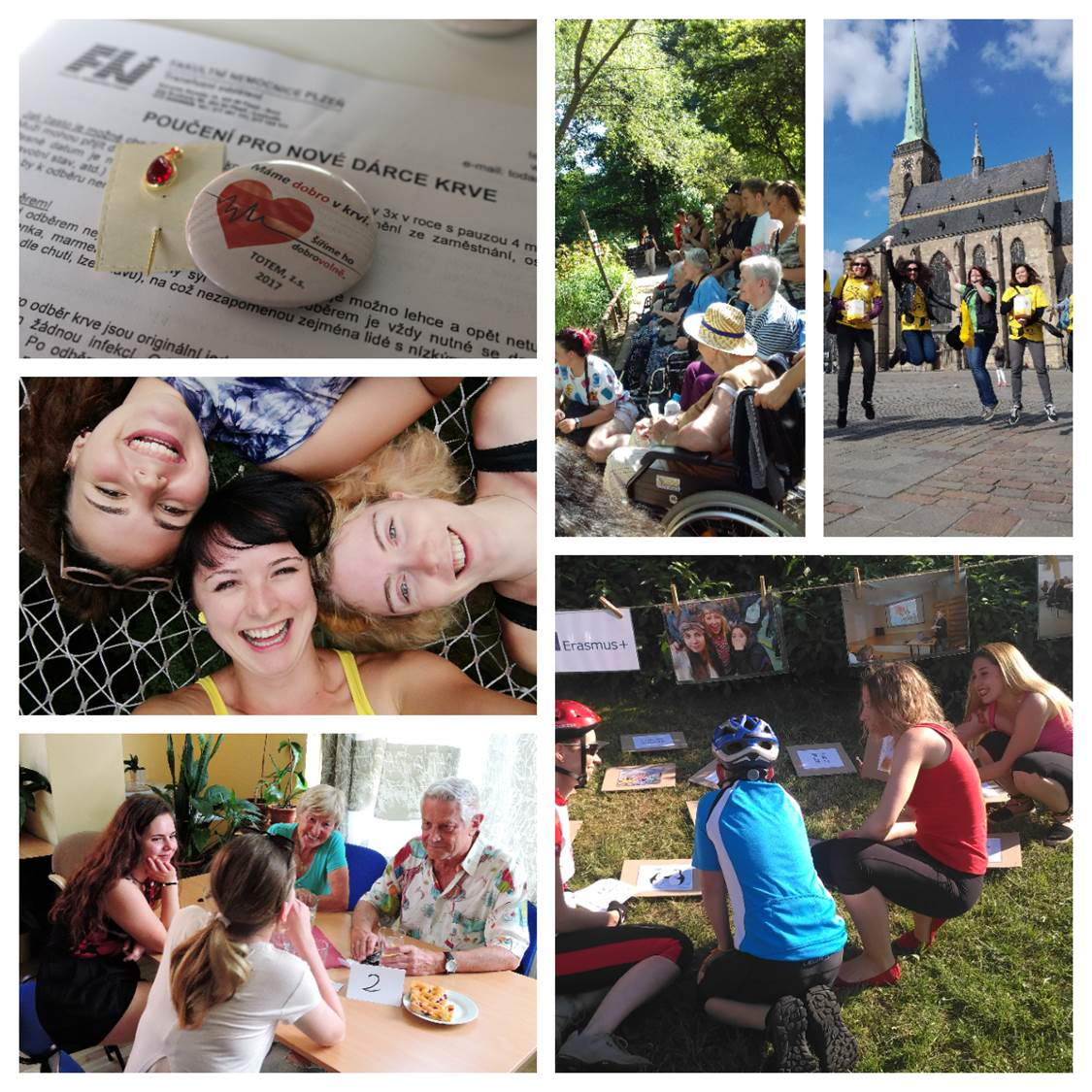 Děkuji za pozornost, prostor pro diskusi.
Bc. Vlastimila Faiferlíková, ředitelka 
Mezigenerační a dobrovolnické centrum TOTEM, z.s.
RDC PK při TOTEM, z.s.
736 489 755, faiferlikova@totemplzen.cz